1
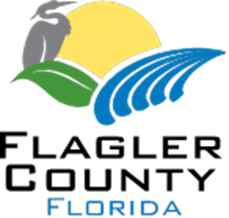 Volusia Transportation Planning Organization (TPO)October 23, 2012
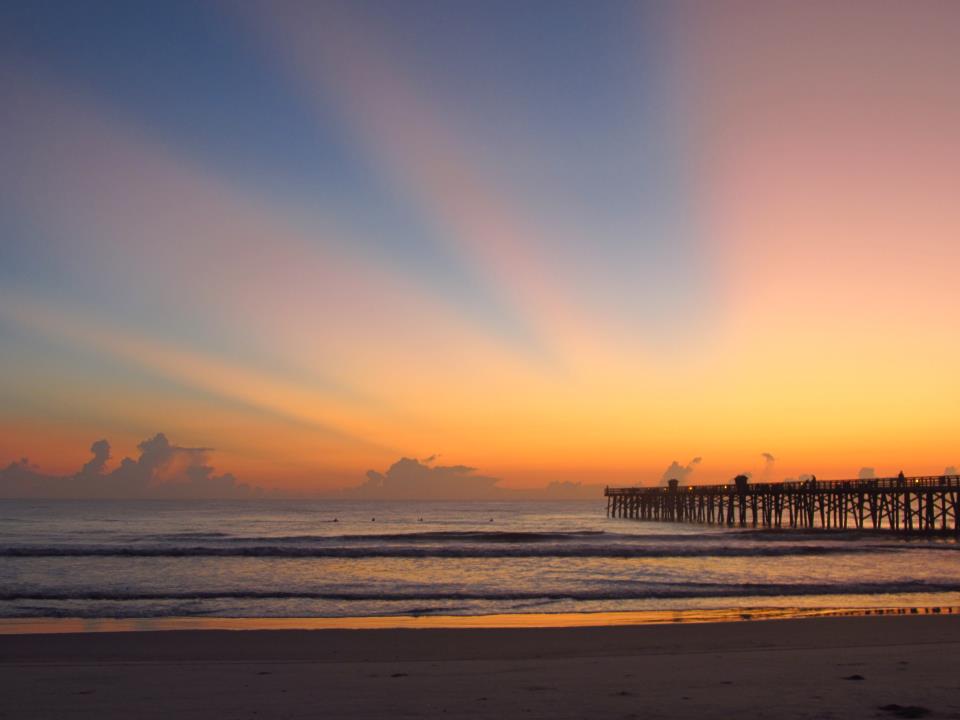 Craig Coffey,  
County Administrator
Key Discussion Items
2
Proposed TPO Map

County Membership

City of Bunnell Membership
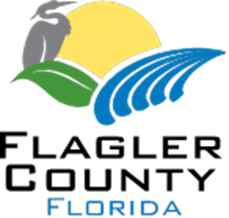 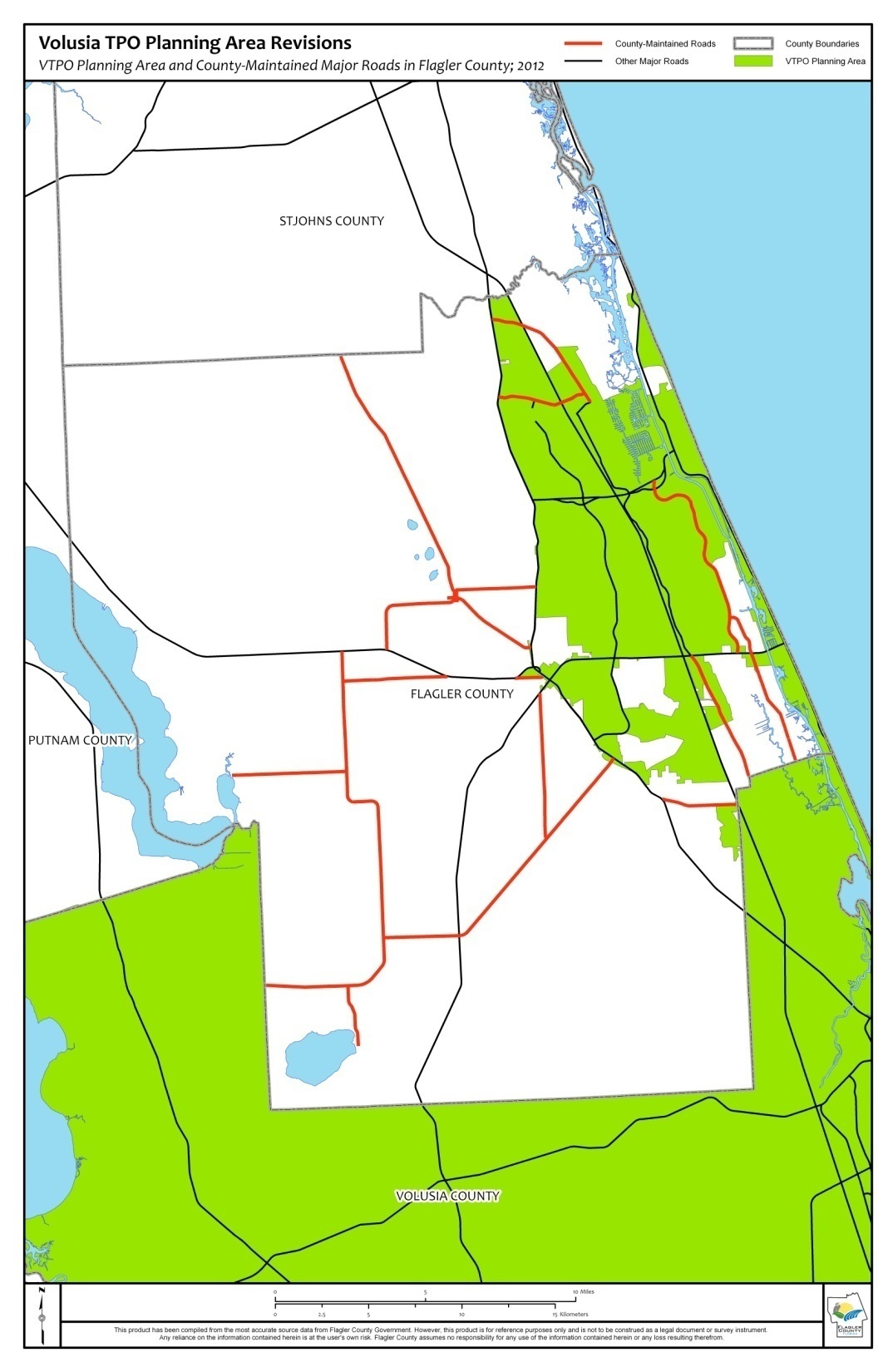 Proposed TPO MAP and COUNTY ROADS
3
Flagler County has many County-owned and maintained roads affected by the Proposed TPO boundaries.
PROPOSED TPO MAP SPLITS COUNTY ROADS
4
Several roads the Proposed TPO included could have been omitted that are currently rural and will remain rural for more than a decade.         
Many partial roads were taken in to accommodate the City of Palm Coast boundaries but caused fragmented splits on County roads.
Splitting of Roads will create issues with:
		a. Funding	     	 Urban and Rural
		b. Competition  	More Roads More Funding
		c. Coordination 	Agreement and Priority
		d. Timing	     	Added Difficulties for County
PROPOSED TPO MAP SPLITS COUNTY ROADS
5
Such Splits are not a problem in Volusia County because all the County is within the TPO and Volusia does not qualify for the same rural funding sources that Flagler County does.
Split Road will likely create hardships with Flagler County projects
We Recommend A Win-Win Approach:	
		Mostly Keep Palm Coast City Limits
		Clearly delineate County Roads out of TPO
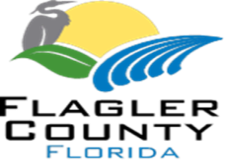 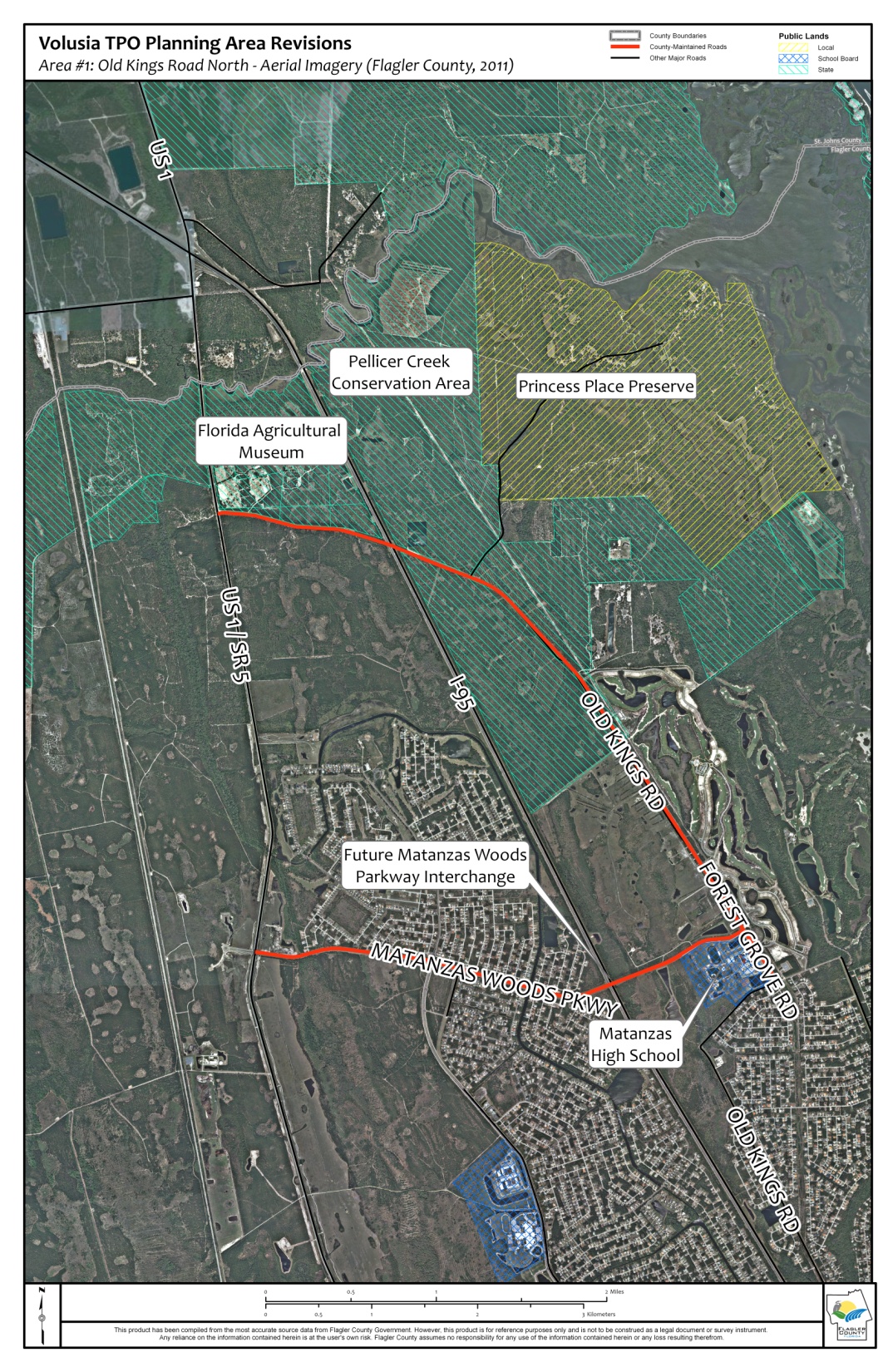 Old Kings Road North & Matanzas Woods Parkway
6
County owned and maintained roads. 
 Rural development (5 acre lot) or conservation/preserves .
High school and low density Conservatory.
Old Kings Road North & Matanzas Woods Parkway
7
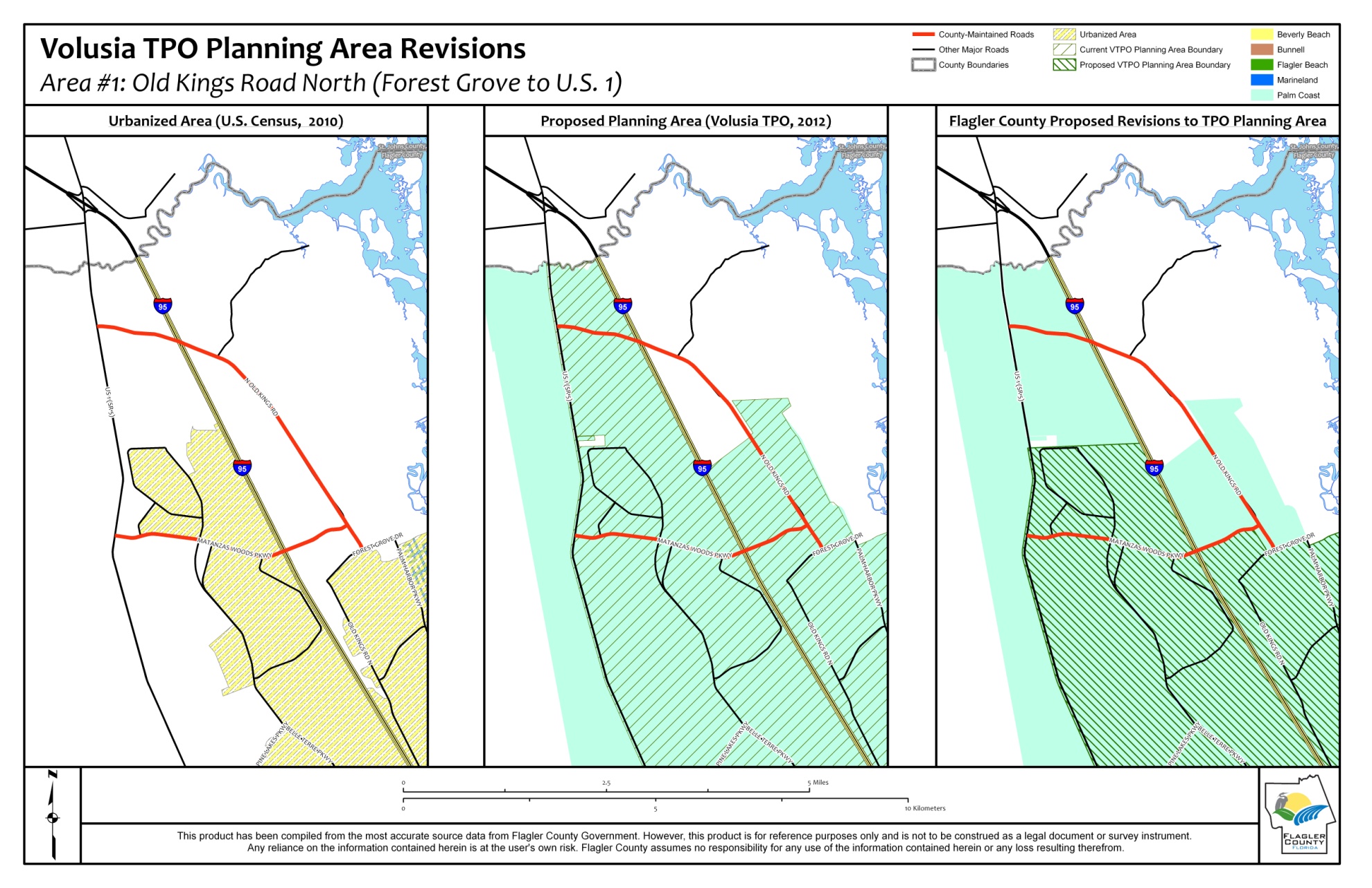 [Speaker Notes: This is a County owned and maintained road along very rural development (5 acre lot) or conservation/preserves except right around the high school and low density Conservatory. The TPO could include the City lands and exclude the road.  At the very least from Matanzas northward could be excluded.  None of this roadway was required to be included and if included it will be detrimental to the use of funding available to the County.]
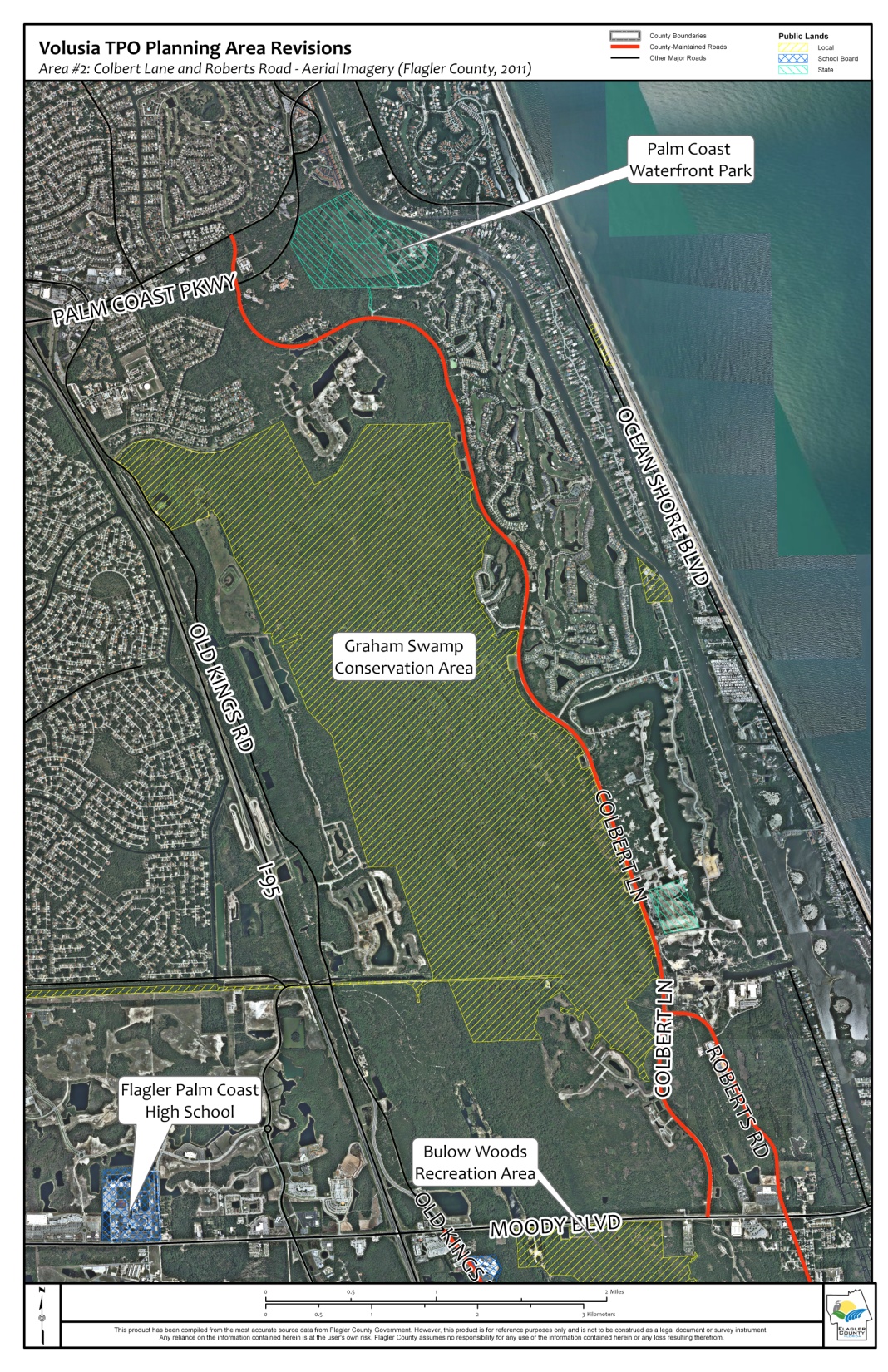 Colbert Lane &Roberts Road
8
County owned and maintained roads. 
 Very northern tip near Palm Coast Parkway and the east side as Grand Haven is considered urbanized .
Sparsely populated today with Graham Swamp on the west side of the roadway and low density development.
 County is constructing enhancements and has projects programmed requesting State/County funding in coming years for shoulders, bike lanes, and trails.
Colbert Lane &Roberts Road
9
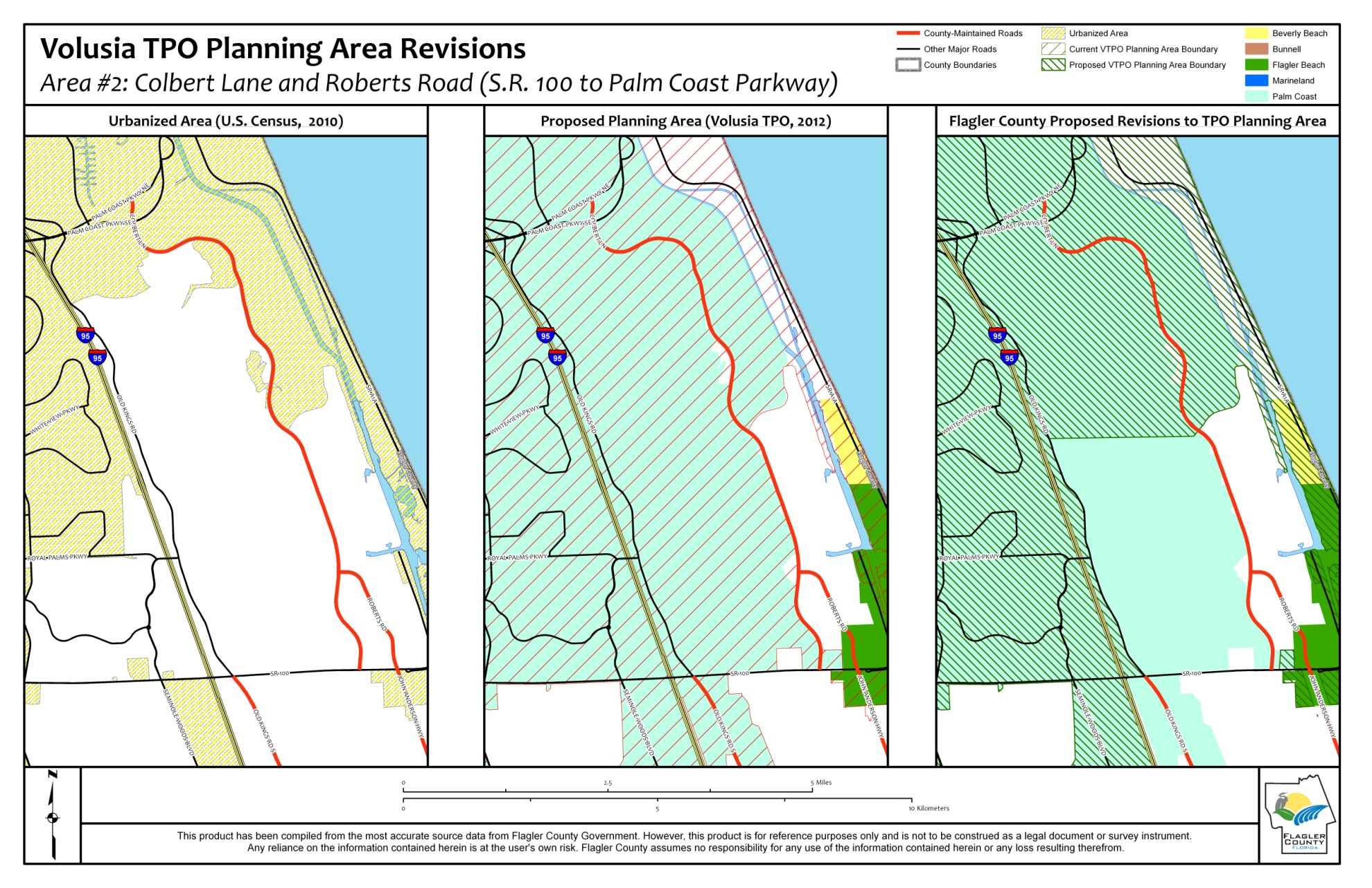 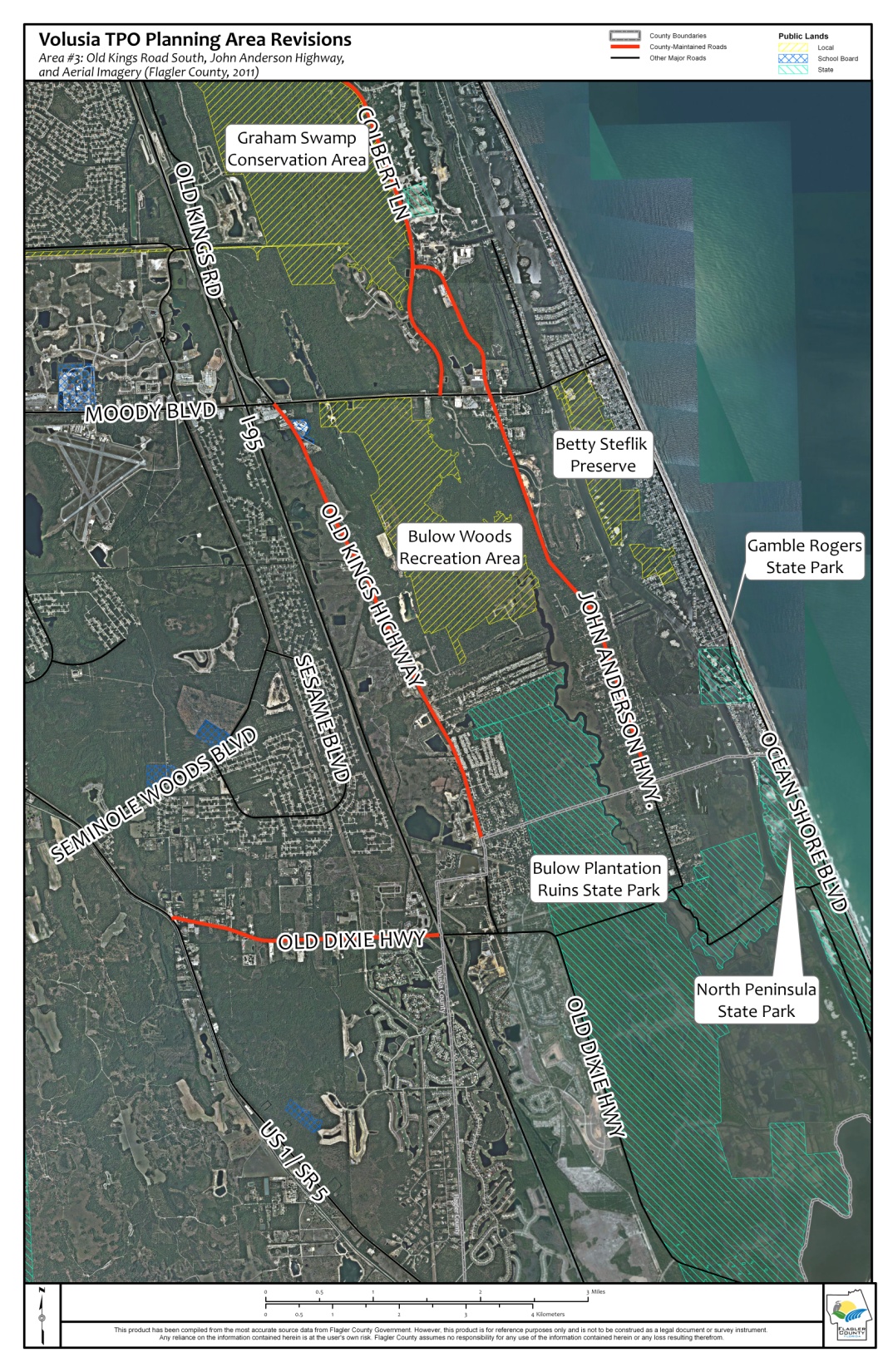 Old Kings Road South, John Anderson Hwy & Old Dixie Hwy (US 1 to I-95)
10
County owned and maintained roads with future growth planned.
Sparsely population today except in the small portion of Flagler Beach.
County project for State/County funding programmed in coming years for shoulders, bike lanes, and trails. 
Very northern portion of John Anderson is urbanized  due to nearby population to the east that would not really utilize John Anderson.
Old Kings Road South, John Anderson Hwy & Old Dixie Hwy (US 1 to I-95)
11
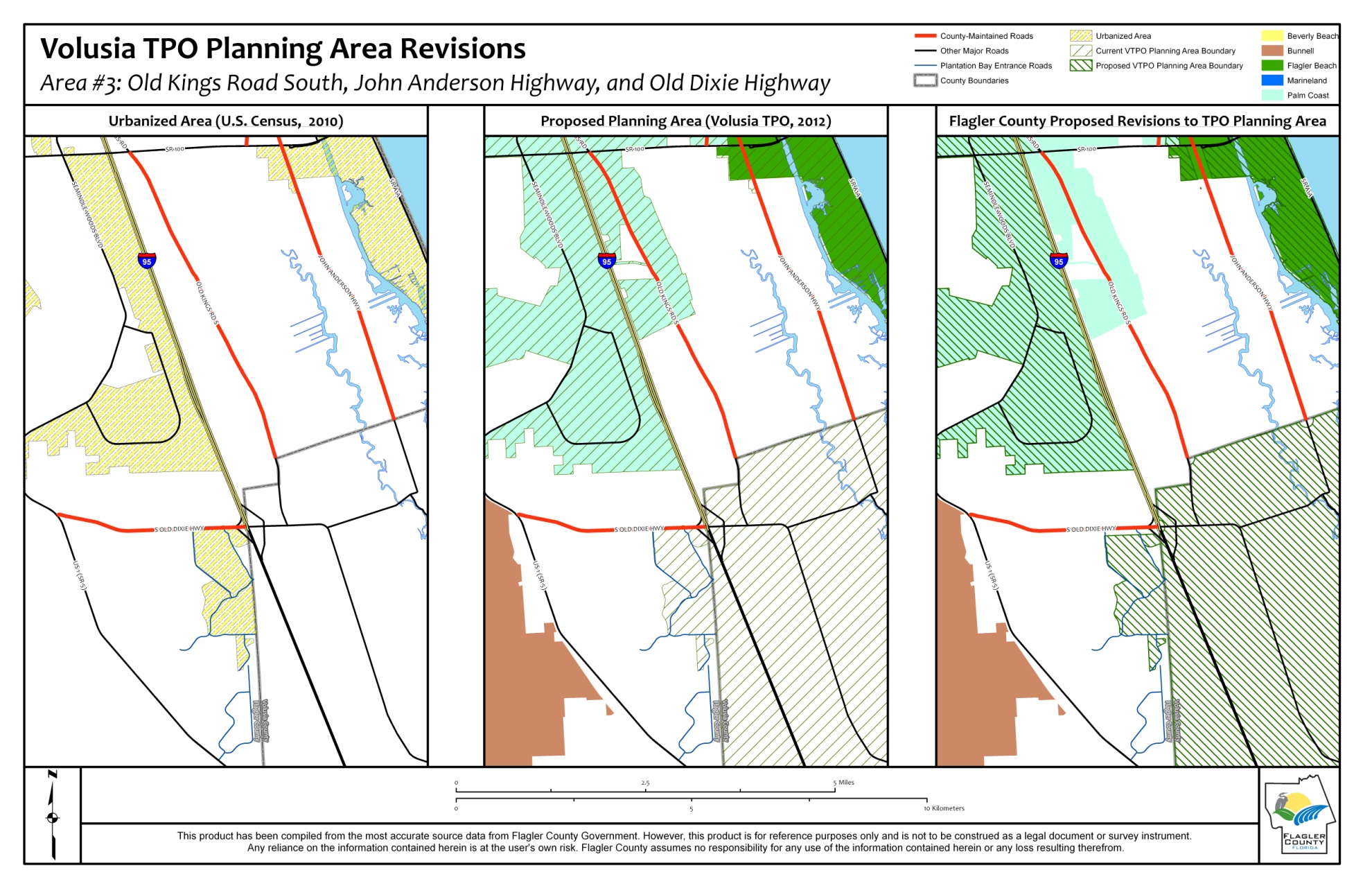 GAPs to Major Roadways (US 1/I-95/SR100)
12
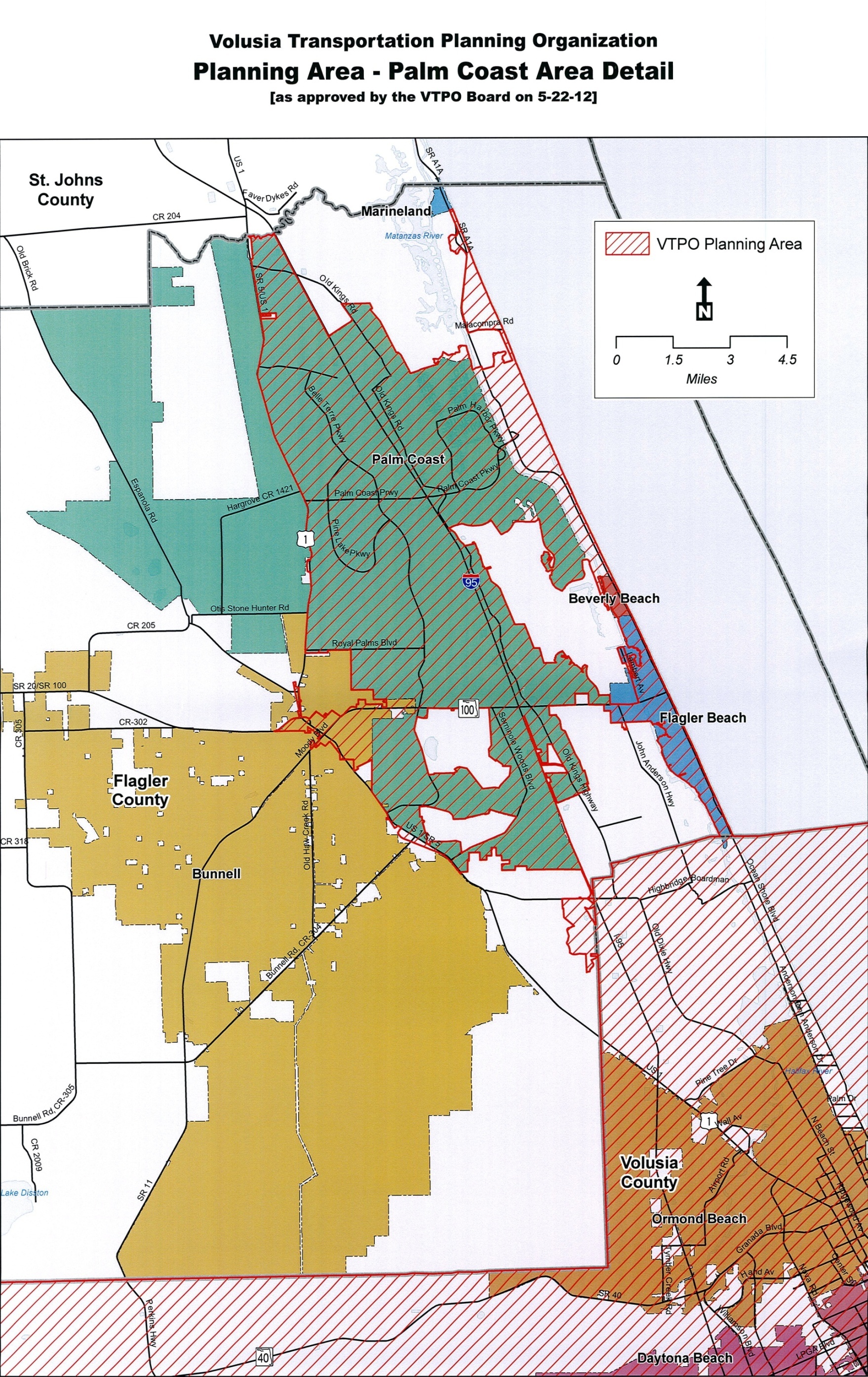 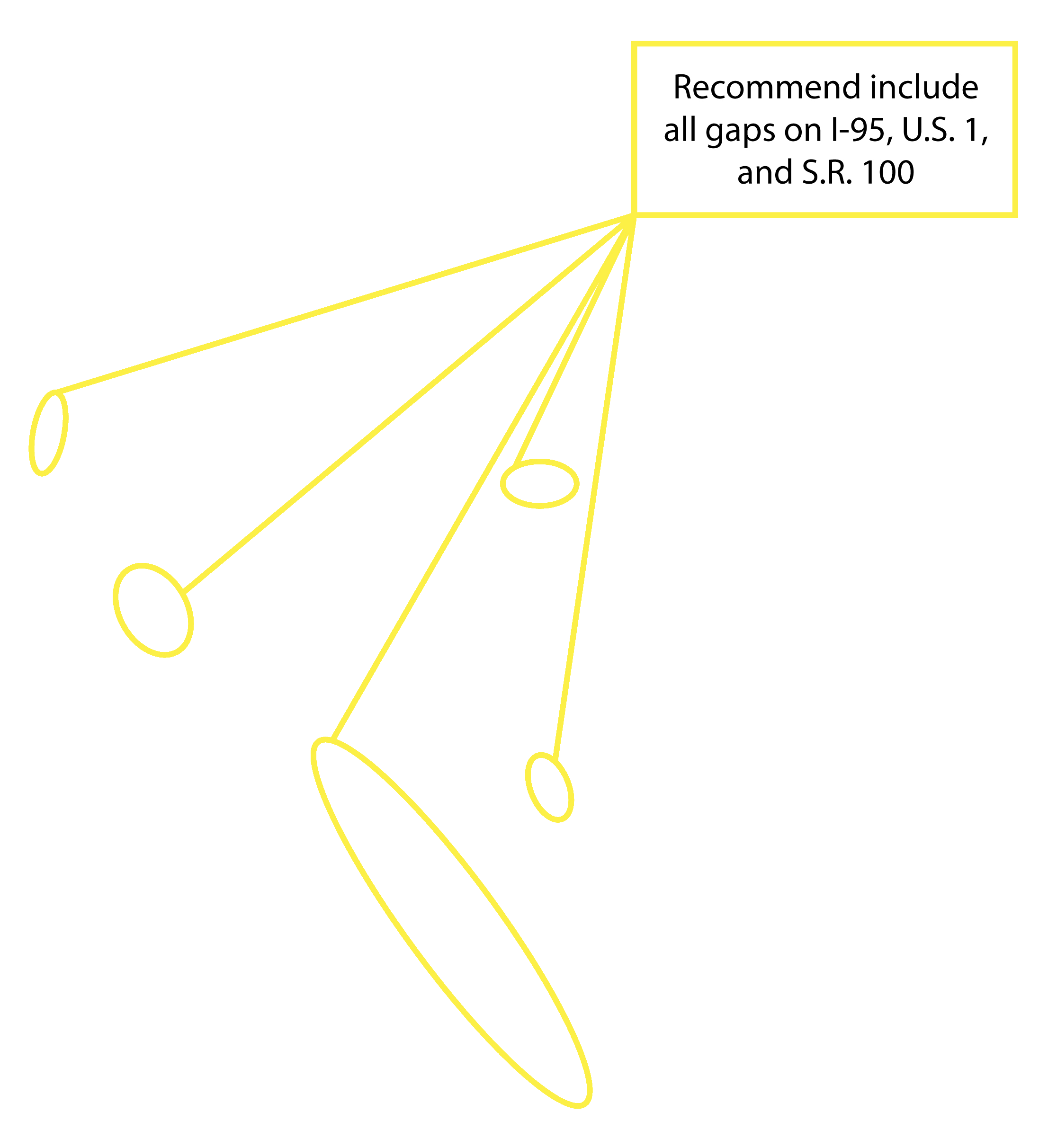 Other County Arterial
& Collector Roads in 
Western Flagler County
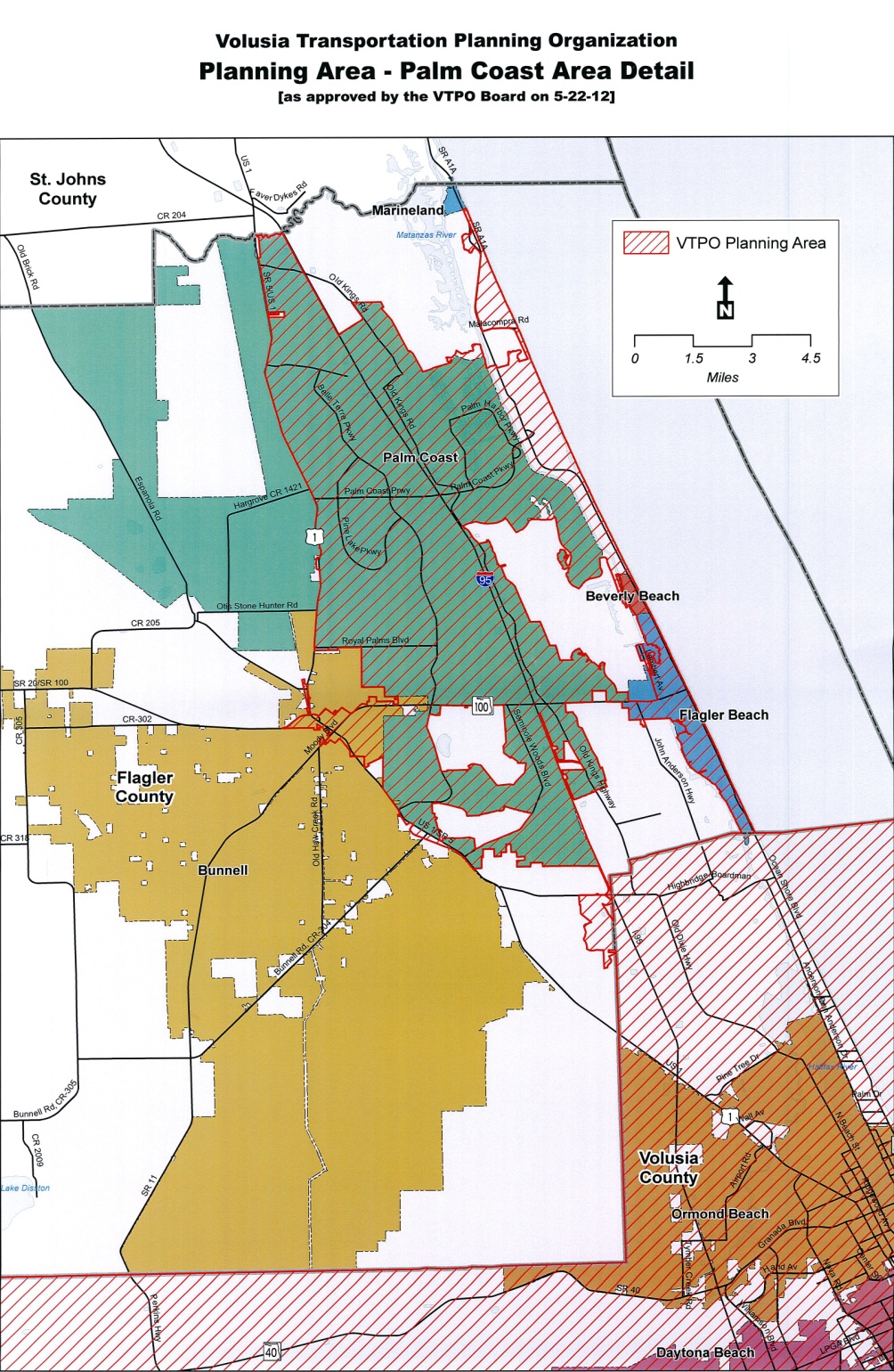 13
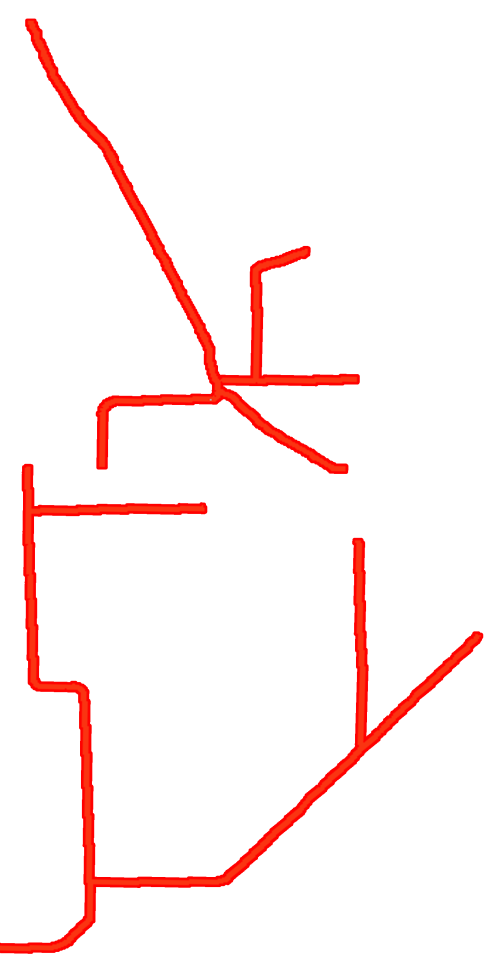 County Roads NOT in the Planning Area
Flagler County proposes to be TPO Member?
14
The County has many roads within the Proposed TPO area serving population requiring coordination.
Coordination will be required with County for area outside Proposed TPO boundaries for roads, trails, solutions.
Flagler County serves as the Community Transportation Coordinator (CTC) for mass transit and operates  General Aviation Airport, etc.  
Flagler County makes up 1/6 of population of both Counties and may be able to partner legislatively to support assistance of projects.
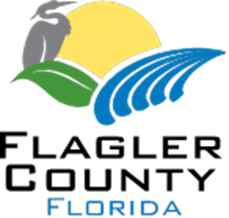 How Would Flagler County Proposed TPO Membership Work?
15
Under VTPO Bylaws, Volusia County must make up 1/3 of the TPO Membership regardless of population.
Volusia County’s 6 seats on the TPO Board each currently have 5.55% of the total Board vote based on rule not population.
Flagler County desires a seat with very little voting weight, simply to have a formal seat in Board discussions
Volusia County’s 5 seats would increase to 6.6% voting weight per seat based on rule, not based on population.
Flagler County’s seat would have the remaining 0.33% County-allocated voting weight based on rule, not population
This proposal would not affect any other City membership or weighting for the rest of TPO Board.
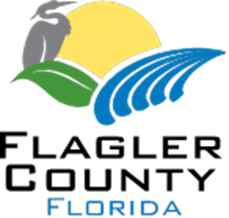 Counties Membership
16
Flagler County – 1 Seat out of 19 total voting members
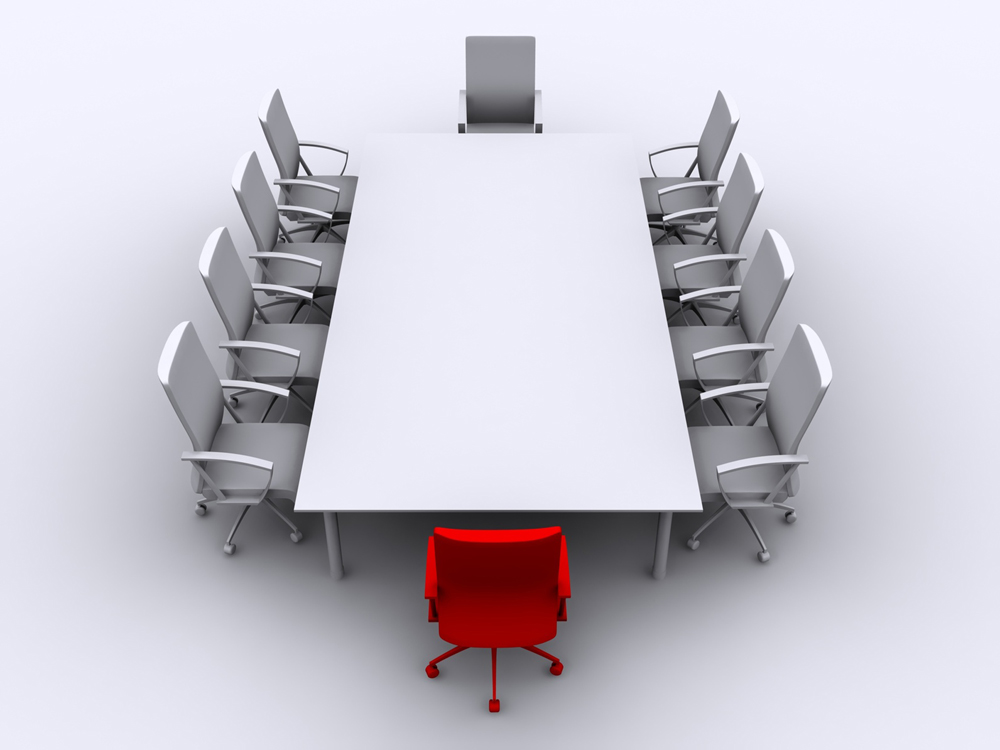 Bunnell TPO - Rotating Membership
17
Currently Beverly Beach and Flagler Beach share a rotating TPO seat. 
The most populated sections of Bunnell are being taken in as urbanized areas.   More than Beverly Beach.
Logically Bunnell should be part of this rotation as it has a greater population than Beverly Beach.
Second Largest City in the State by area.
This should have minimal effect on the other members.
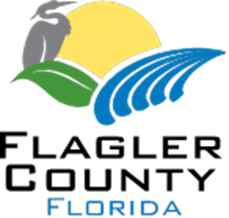 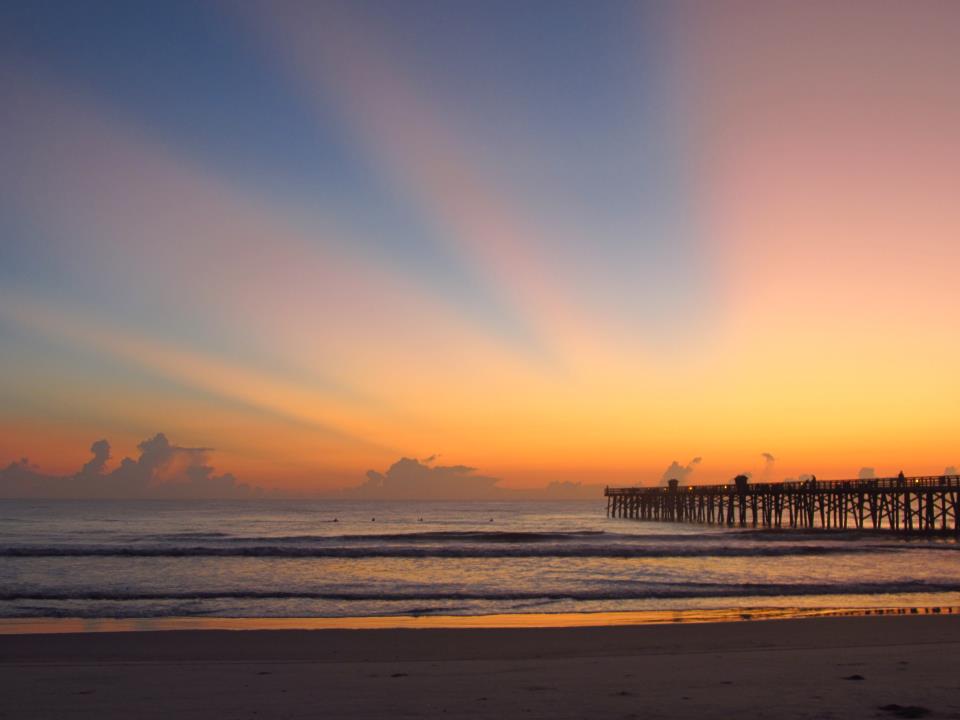 Thank You
18